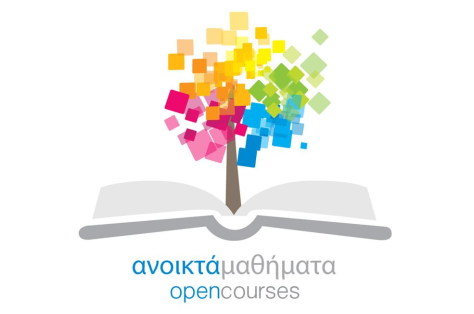 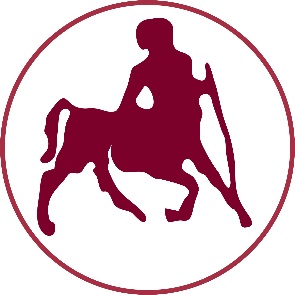 ΠΑΝΕΠΙΣΤΗΜΙΟ ΘΕΣΣΑΛΙΑΣ
Ειδική Φυσική Αγωγή
Ενότητα 6η: Σκλήρυνση κατά πλάκας – Λοιμώδης Πολυνευρίτιδα

Κοκαρίδας Δημήτρης
Τμήμα Επιστήμης Φυσικής Αγωγής και Αθλητισμού
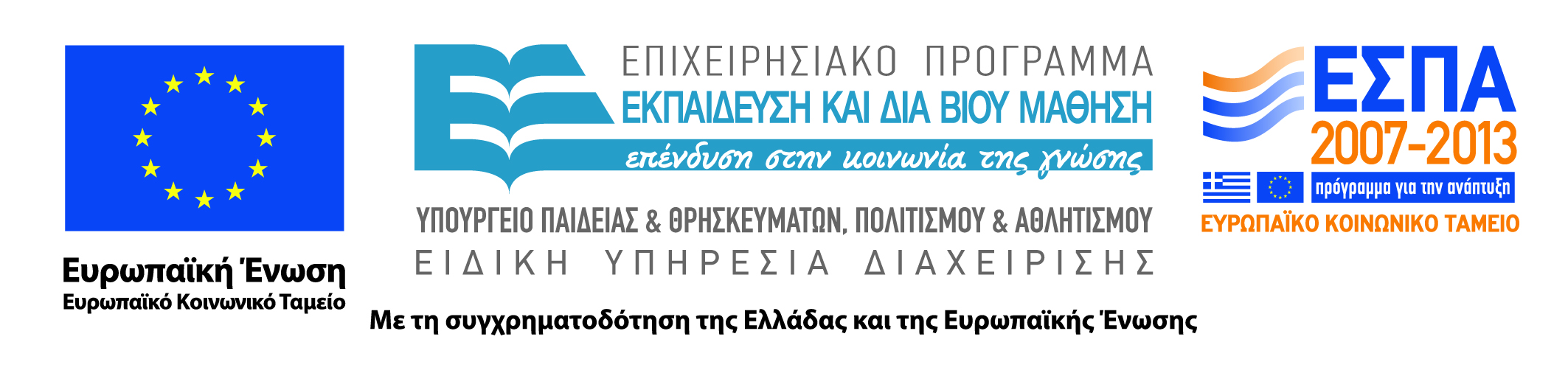 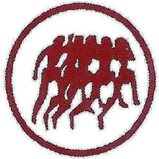 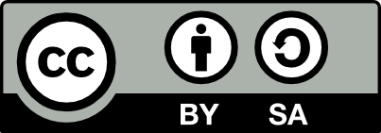 Άδειες Χρήσης
Το παρόν εκπαιδευτικό υλικό υπόκειται σε άδειες χρήσης Creative Commons. 
Για εκπαιδευτικό υλικό, όπως εικόνες, που υπόκειται σε άλλου τύπου άδειας χρήσης, η άδεια χρήσης αναφέρεται ρητώς.
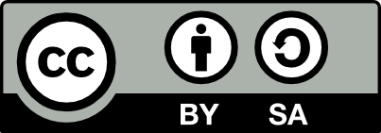 2
Χρηματοδότηση
Το παρόν εκπαιδευτικό υλικό έχει αναπτυχθεί στα πλαίσια του εκπαιδευτικού έργου του διδάσκοντα.
Το έργο «Ανοικτά Ακαδημαϊκά Μαθήματα Πανεπιστημίου Θεσσαλίας» έχει χρηματοδοτήσει μόνο τη αναδιαμόρφωση του εκπαιδευτικού υλικού. 
Το έργο υλοποιείται στο πλαίσιο του Επιχειρησιακού Προγράμματος «Εκπαίδευση και Δια Βίου Μάθηση» και συγχρηματοδοτείται από την Ευρωπαϊκή Ένωση (Ευρωπαϊκό Κοινωνικό Ταμείο) και από εθνικούς πόρους.
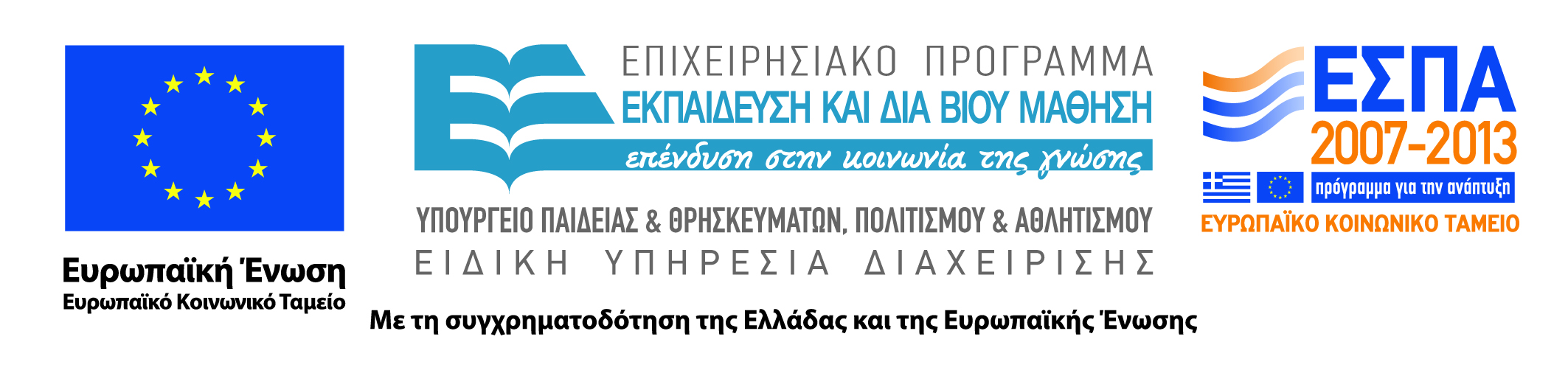 3
Σκοποί  ενότητας
Να παρουσιάσει την σκλήρυνση κατά πλάκας και την λοιμώδη πολυνευρίτιδα (σύνδρομο Guillain–Barré).
4
Περιεχόμενα ενότητας
Νευρομυϊκές παθήσεις, αυτοάνοσα νοσήματα. 
Σκλήρυνση κατά πλάκας, αίτια επιπτώσεις και σοβαρότητα πάθησης, σημασία και προσαρμογές άσκησης.
Λοιμώδης πολυνευρίτιδα, επιπτώσεις κι προσαρμογές άσκησης.
5
Νευρομυϊκές Παθήσεις
Οι νευρομυϊκές παθήσεις αποτελούν μια μεγάλη ετερογενή ομάδα νοσημάτων που επηρεάζουν τις λειτουργίες του νευρικού και μυϊκού συστήματος προσβάλλοντας τους μύες, τα περιφερικά νεύρα, την νευρομυϊκή σύναψη, ή τον κινητικό νευρώνα. 
Η ηλικία εμφάνισης κάθε νευρομυϊκής πάθησης εξαρτάται από το είδος της, και ανεξάρτητα από την νευρογενή ή μυϊκή προέλευσή της προκαλεί πάντοτε ποικίλου βαθμού μυϊκή εκφύλιση και άλλα παράλληλα προβλήματα.
Σκλήρυνση Κατά Πλάκας
Νόσος του κεντρικού νευρικού συστήματος με ποικίλλα συμπτώματα και μη προβλέψιμες εναλλαγές περιόδων ύφεσης και όξυνσης. 
Στην πλειοψηφία των περιπτώσεων εμφανίζεται στην ηλικία μεταξύ 20 - 40 ετών και σπανιότερα σε παιδιά ή ηλικιωμένα άτομα, ενώ επηρεάζει περισσότερο τις γυναίκες από τους άντρες.
Αιτιολογία
Η αιτιολογία παραμένει άγνωστη,  με το 30-60% των επιθέσεων της νόσου να εκδηλώνεται μετά από ιώσεις. 
Άλλες θεωρίες καταλήγουν ότι η σκλήρυνση κατά πλάκας είναι μία διαταραχή του ανοσοποιητικού συστήματος όπου ο οργανισμός λανθασμένα θεωρεί ότι μέρη της επίστρωσης των νεύρων (μυελίνης) αποτελούν ιό, με αποτέλεσμα ο οργανισμός να απελευθερώνει ουσίες που οδηγούν στην διάσπασή της.
Η μυελίνη είναι η ουσία που καλύπτει σαν παχύ στρώμα το κάθε νεύρο με σκοπό την προστασία του και την βελτίωση της ικανότητάς του να  διαβιβάζει πληροφορίες.  
Στη σκλήρυνση κατά πλάκας μέρος της μυελίνης των νεύρων προσβάλλεται και ερεθίζεται. Στην περίπτωση που η διαδικασία της απομυελίνωσης συνεχιστεί και καταστραφεί η μυελίνη στο σημείο εκείνο, δημιουργείται μία ουλή που ονομάζεται πλάκα ή σκλήρυνση, από την οποία προέρχεται και το όνομα της νόσου.
Επιπτώσεις
Επηρεάζεται σοβαρά η νευρική αγωγιμότητα που πλήττει τόσο τα κινητικά όσο και τα αισθητηριακά νεύρα προκαλώντας διάφορου βαθμού αναπηρίες που σχετίζονται με την κίνηση και τις αισθήσεις. 
Κατά την διάρκειά της οξείας φάσης της νόσου που συνήθως διαρκεί  4-12 εβδομάδες, η νευρική αγωγιμότητα γίνεται πιο αργή ή παρεμποδίζεται και προκαλείται μυϊκή αδυναμία, απώλεια συναρμογής των κινήσεων, αστάθεια, θολή όραση ή διπλωπία, διαταραχές ομιλίας, κούραση, και σε σοβαρότερες καταστάσεις μερική ή πλήρης παραλυσία.
Σοβαρότητα Πάθησης
Διαφέρει πολύ από άτομο σε άτομο ανάλογα με τα ποια νεύρα έχουν προσβληθεί και από το πόσες ‘επιθέσεις’ της νόσου έχει δεχθεί το άτομο στη διάρκεια της ζωής του. Η προοδευτικότητα της νόσου μπορεί να είναι ελαφριά, μέση, ή σοβαρή ανάλογα με τα συμπτώματα που προκαλεί. 
Ακόμη και τα συμπτώματα του ίδιου του ατόμου είναι δυνατόν να ποικίλουν από καιρό σε καιρό, καθιστώντας την σκλήρυνση κατά πλάκας μία καθαρά προσωπική υπόθεση που βιώνει ο κάθε ασθενής διαφορετικά. Έτσι, κάποιοι μπορεί να δεχθούν λίγες ‘επιθέσεις’ της νόσου στη ζωή τους και να επανέλθουν  χωρίς εμφανείς υποτροπές, ενώ άλλοι δέχονται συχνές ‘επιθέσεις’ αλλά επανέρχονται επαρκώς. 
Σε σοβαρότερες ωστόσο περιπτώσεις, κάθε επίθεση της νόσου προκαλεί μεγαλύτερο βαθμό αναπηρίας που οδηγεί τελικά στην καθήλωση του ατόμου σε αναπηρικό αμαξίδιο με σοβαρές αισθητηριακές διαταραχές και παραλυσία, πόνους, υπερβολική κούραση και διαταραχές της ουροδόχου κύστης και του σφιγκτήρα.
Σημασία Άσκησης
Το άτομο με σκλήρυνση κατά πλάκας είναι σημαντικό να ασκείται συχνά για να διατηρήσει ή ακόμα και να βελτιώσει την υγεία του, αυξάνοντας τις αντοχές του απέναντι στο νόσημα που τον ταλαιπωρεί και τις δυσμενείς επιπτώσεις του. 
Η συστηματική άσκηση στο κατάλληλο επίπεδο έντασης αποτελεί παράγοντα – κλειδί για την πορεία της υγείας και την καθημερινή ποιότητα ζωής του πάσχοντα, που συμβάλλει: 
Στην βελτίωση της γενικότερης φυσικής και κινητικής κατάστασης.
Την αύξηση της ενεργητικότητας. 
Την μείωση του κόστους αποκατάστασης. 
Την κοινωνικοποίηση.
Προσαρμογές Άσκησης
Ασφάλεια. 
Ο ασκούμενος με σκλήρυνση κατά πλάκας δεν πρέπει να εκτίθεται σε συνθήκες προπόνησης που μπορεί να προκαλέσουν υπερθερμία.  
Ιδιαίτερη έμφαση πρέπει να δίνεται στην ελαφριά ένδυση του ασκούμενου, στο δροσερό περιβάλλον  του χώρου άσκησης και στην συχνή λήψη νερού κατά τη διάρκεια μαθήματος.  
Για την αποφυγή εκδήλωσης διαταραχών της ουροδόχου κύστης, απαραίτητο είναι να υπενθυμίζεται στον ασκούμενο να αδειάζει την κύστη του πριν από κάθε μάθημα. 
Η γνώση της φαρμακευτικής αγωγής που λαμβάνει ο ασκούμενος είναι σημαντική για την καταγραφή των  παρενεργειών που προκαλεί στο επίπεδο ενεργητικότητας, την ισορροπία, την μυϊκή δύναμη και την συναρμογή. 
Τέλος, λόγω των πιθανών διαταραχών λειτουργίας του αυτόνομου νευρικού συστήματος που οδηγεί σε αμβλυμένο ρυθμό καρδιακών παλμών  και πτώση της αρτηριακής πίεσης, η καρδιακή συχνότητα και η αρτηριακή πίεση πρέπει να ελέγχονται περιοδικά κατά την διάρκεια της άσκησης.
Προσαρμογές Άσκησης
Βελτίωση αερόβιας ικανότητας.  
Εκτέλεση ασκήσεων με μέση ένταση που αντιστοιχεί στους 12 – 14 βαθμούς της κλίμακα αντιλαμβανόμενης κόπωσης του Borg.  
Συχνότητα άσκησης τουλάχιστον τρεις με τέσσερις φορές την εβδομάδα  από 20 με 60 λεπτά την κάθε φορά. 
Ανάλογα με το επίπεδο λειτουργικότητας και για την διατήρηση του ενδιαφέροντος του ασκούμενου μπορούν να χρησιμοποιηθούν διάφορα μηχανήματα (π.χ. διάδρομος, χειροκίνητο ποδήλατο) και δραστηριότητες (βάδισμα, κολύμβηση).
Προσαρμογές Άσκησης
Ενδυνάμωση. 
Η προπόνηση δύναμης μπορεί να αρχίσει με την εκτέλεση το πολύ 10 επαναλήψεων στο 70% της μέγιστης επιβάρυνσης ανά άσκηση. Από την στιγμή που ο ασκούμενος φθάσει σε σημείο να μπορεί να εκτελεί 25 επαναλήψεις με αυτό το βάρος σε δύο διαφορετικές μέρες, το βάρος στην άσκηση μπορεί να αυξηθεί κατά 10%. 
Εκτέλεση 3 σετ των 8-12 επαναλήψεων στο 70% της μέγιστης επιβάρυνσης που μπορεί να δεχθεί το άτομο σε  κάθε άσκηση, σε συχνότητα 2-3 φορές την εβδομάδα, 10-15 λεπτά την φορά, 
Η εκγύμναση των ίδιων μυϊκών ομάδων για δεύτερη συνεχόμενη ημέρα πρέπει να αποφεύγεται.  
Για την εκτέλεση των ασκήσεων μπορεί να χρησιμοποιηθεί ποικιλία υλικού όπως ελεύθερα βάρη, πολυόργανα, λάστιχα, κ.α.
Προσαρμογές Άσκησης
Ανάπτυξη ευλυγισίας. 
Ο στόχος πρέπει να είναι η ανάπτυξη του εύρους κίνησης των αρθρώσεων, της ισορροπίας και της συναρμογής.  
Καθημερινή εκτέλεση ασκήσεων ευλυγισίας  για 10 – 15 λεπτά, πριν και μετά τις δραστηριότητες αντοχής και δύναμης. 
Σε κάθε άσκηση, η διάταση καλό είναι να κρατείται τουλάχιστον για 15-30 δευτερόλεπτα για να επιτευχθεί το μέγιστο όφελος, διατηρώντας πάντοτε τη σωστή στάση σώματος. 
Επίσης, θα πρέπει να δίνεται προσοχή έτσι ώστε οι διατάσεις να εκτελούνται σε ένταση που δεν τις καθιστά επώδυνες και να στοχεύουν στους ‘σφιχτούς’ μύες.
Σύνδρομο Guillain-Barre (Λοιμώδης Πολυνευρίτιδα)
Οξεία, φλεγμονώδης νόσος που προσβάλει το περιφερικό νευρικό σύστημα και προκαλεί προοδευτική μυϊκή αδυναμία. 
Η αιτιολογία είναι άγνωστη, ενώ στην πλειοψηφία των περιπτώσεων προηγείται λοίμωξη του γαστρεντερικού ή του αναπνευστικού. 
Οι υπάρχουσες ενδείξεις είναι υπέρ της διαταραχής αυτοάνοσου τύπου. Συγκεκριμένα, συνήθως προηγείται λοίμωξη, εμβολιασμός ή λήψη φαρμάκου που ενεργοποιεί την κυτταρική ανοσία. Τα ενεργοποιημένα λεμφοκύτταρα κατευθύνονται εναντίων συστατικών των περιφερικών νεύρων προκαλώντας φλεγμονώδη διήθηση και τμηματική απομυελίνωση.
Επιπτώσεις
Ραγδαία εξέλιξη του συνδρόμου από την στιγμή που εκδηλωθεί με χαρακτηριστικό σύμπτωμα ότι προσβάλλει συμμετρικά τις δύο πλευρές του σώματος  προκαλώντας μούδιασμα και αδυναμία στα δύο κάτω άκρα. 
Τα συμπτώματα εξαπλώνονται προς τα πάνω με προσβολή των μυών του κορμού και των άνω άκρων. 
Σε περίπτωση που η νόσος προχωρήσει και  πλήξει τους αναπνευστικούς μύες  χωρίς να υπάρξει ιατρική παρακολούθηση, η πλήρης παράλυσή τους μπορεί να οδηγήσει σε θάνατο.
Επιπτώσεις
Η νόσος μπορεί να διαρκέσει για αρκετό χρονικό διάστημα αλλά μετά την πάροδό της η αποκατάσταση είναι πλήρης.  
Το σύνδρομο ωστόσο επηρεάζει τους πάσχοντες τόσο ψυχολογικά όσο και σωματικά, ενώ κάποιοι μπορεί να χρειαστούν αναπηρικό αμαξίδιο ή βοηθητικά μέσα στήριξης μέχρι να αναρρώσουν. 
Η εντατική φυσιοθεραπεία και η συμμετοχή του ατόμου σε άσκηση είναι απαραίτητη για την πλήρη αποκατάσταση του ατόμου.
Προσαρμογές Άσκησης
Η στατική ποδηλασία  30 λεπτών  με συχνότητα 3 φορές την εβδομάδα και ένταση που αντιστοιχεί στο 70-90% της μέγιστης καρδιακής συχνότητας διαπιστώθηκε ότι έχει ευεργετικά αποτελέσματα στην βελτίωση της αερόβιας ικανότητας και της μυϊκής δύναμης καθώς και στην μείωση του άγχους και του επιπέδου κούρασης που νιώθουν οι ασκούμενοι με το σύνδρομο. 
Στην αρχή του προγράμματος είναι σημαντικό να ελεγχθεί εάν υπάρχει πιθανότητα ο ασθενής να εκδηλώνει αιμοδυναμική αστάθεια ή καρδιακή αρρυθμία. 
Οι ασκήσεις θα πρέπει να στοχεύουν πρώτιστα στην διατήρηση του επιπέδου λειτουργικότητας και την αποκατάσταση της μυϊκής ισχύος, ή αν ο ασκούμενος μπορεί, στην βελτίωση της καρδιοαναπνευστικής αντοχής και της δύναμης των μυών που δεν επλήγησαν. 
Στην οξεία φάση της νόσου ο ασθενής δεν μπορεί να συμμετέχει πλήρως στο πρόγραμμα άσκησης. Κατά συνέπεια, το πρώτο διάστημα ο στόχος θα πρέπει να είναι περισσότερο η διατήρηση του εύρους της κίνησης και η αποφυγή βράχυνσης των μυών με διατατικές ασκήσεις καθώς και η διατήρηση της σωστής στάσης σώματος.
Προσαρμογές Άσκησης
Η εισαγωγή ασκήσεων δύναμης κάθε είδους (με το βάρος του σώματος, με λάστιχα, ισομετρικές, ισοτονικές, ισοκινητικές) θα πρέπει να είναι σταδιακή και ελεγχόμενη ως προς την ένταση στον βαθμό που δεν οδηγεί σε υπέρχρηση των μυών και σε κούραση ιδίως των κάτω άκρων. 
Η προσπάθεια που θα καταβάλει ο καθηγητής φυσικής αγωγής με σωστή επιλογή ασκήσεων βάδισης & ορθοσωμίας για να μπορέσει ο ασθενής να μην απωλέσει την ικανότητα να στέκεται όρθιος είναι σημαντική. 
Επιπρόσθετα, ο γυμναστής θα πρέπει να συνεργάζεται με τον φυσιοθεραπευτή και τον εργοθεραπευτή για να τεθούν σύντομες δραστηριότητες  που μπορεί να κάνει ο ασθενής μόνος του  προκειμένου να διατηρήσει τις ικανότητες αυτοεξυπηρέτησής του (π.χ. να πηγαίνει τουαλέτα μόνος του, να μετακινεί το σώμα του στο κρεβάτι, να περπατάει στο δωμάτιο κ.α).
Βιβλιογραφία
Κοκαρίδας, Δ. (2010). Άσκηση και αναπηρία: εξατομίκευση, προσαρμογές και προοπτικές ένταξης. Θεσσαλονίκη: Εκδόσεις Χριστοδουλίδη.
Garssen, M., et al. (2004). Physical training and fatigue, fitness, and quality of life in Guillain-Barré syndrome and CIDP. Neurology, 63, 2393-2395. 
Borg, G.A. (1998). Borg’s perceived exertion and pain scales. Champaign, IL: Human Kinetics.
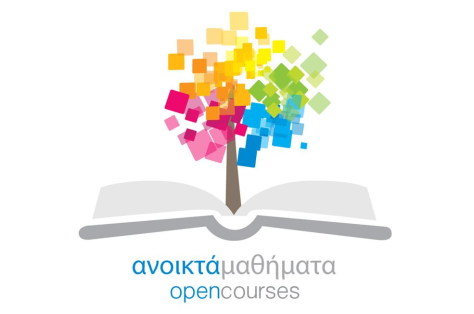 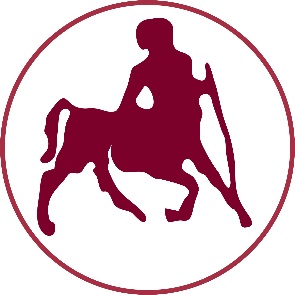 ΠΑΝΕΠΙΣΤΗΜΙΟ ΘΕΣΣΑΛΙΑΣ
Τέλος Ενότητας
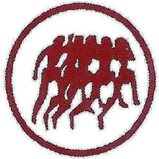 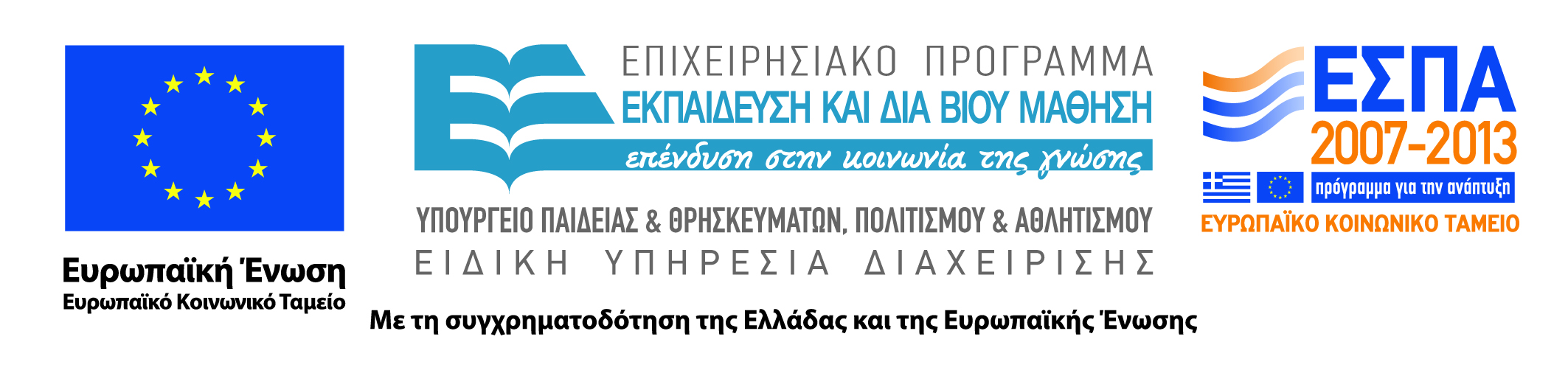 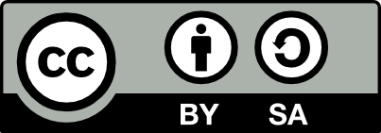